Featurespace Presentation for
Lt. Governor's Task Force on Healthcare Access and Cost
September 5, 2019
A NEW WAY TO FIGHT RISK  
Featurespace’s world leading invention, 
Adaptive Behavioral Analytics, focuses on understanding customer behavior at a granular level – so fraudulent behaviour and suspicious activity stands out
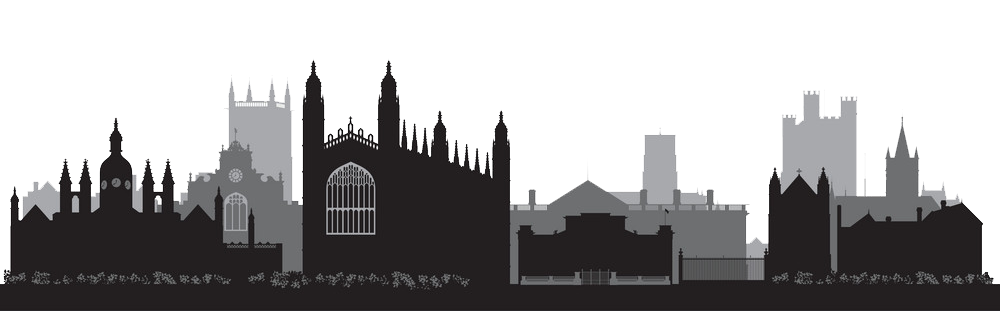 FOUNDED-2008
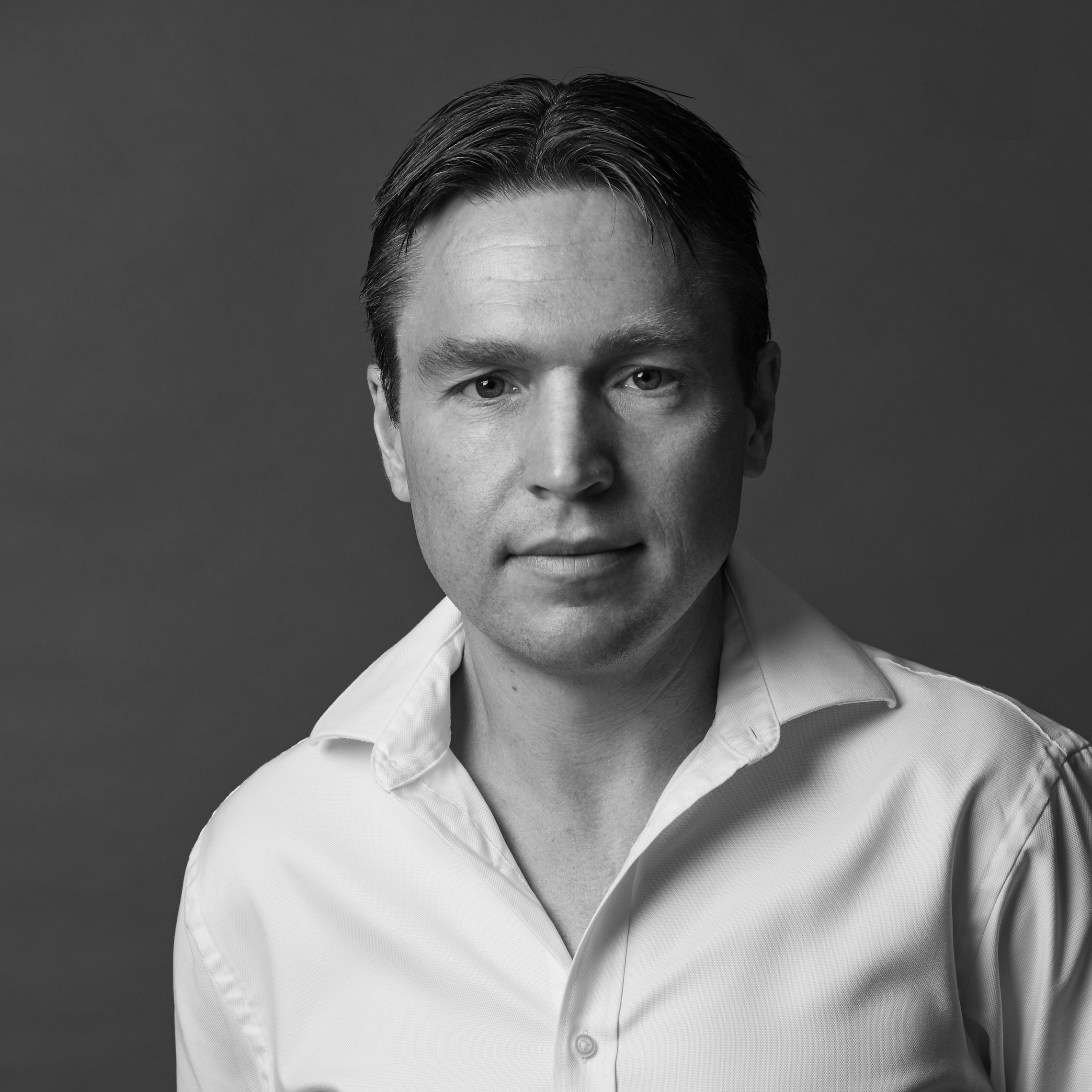 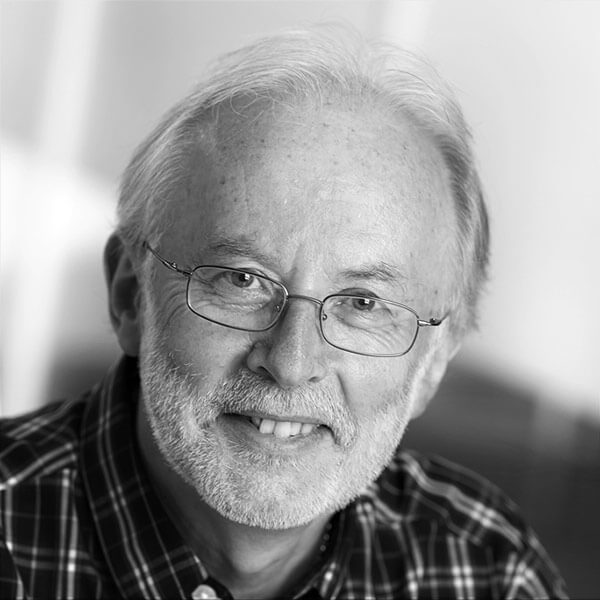 Working with
19 major banks globally
 including 4 of the 5 
leading banks in the U.K.
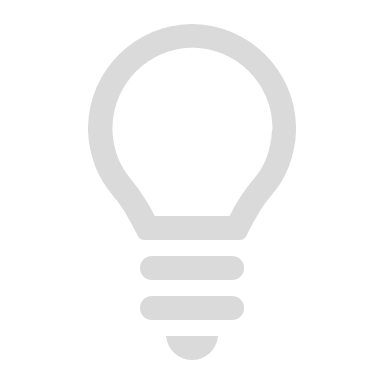 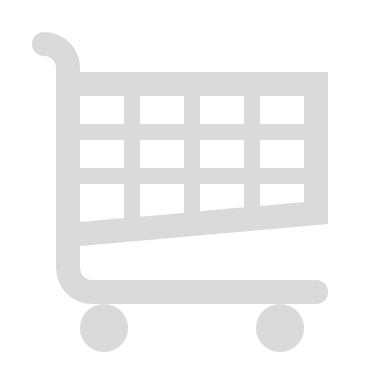 30 YEARS OF RESEARCH
Prof. Bill Fitzgerald and David Excell
Inventors of Adaptive Behavioral Analytics
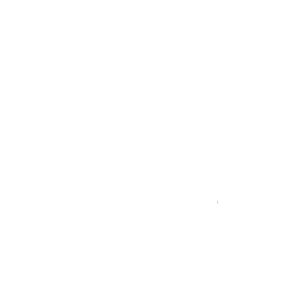 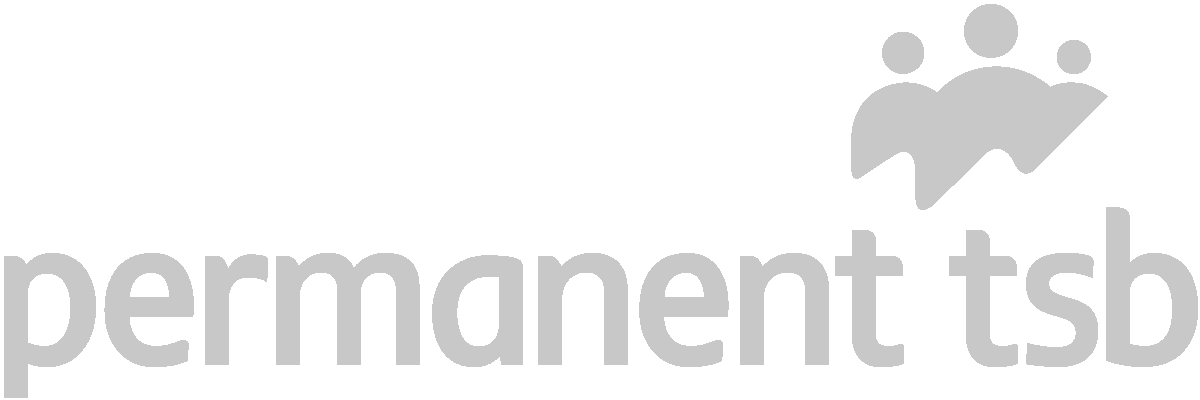 120 MILLION 
consumers protected from fraud
and financial crime
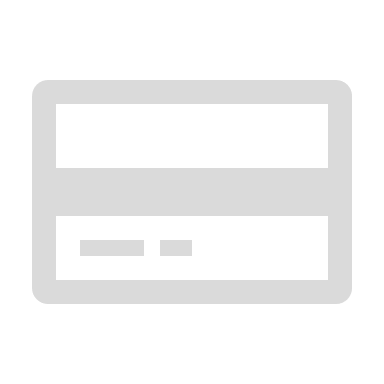 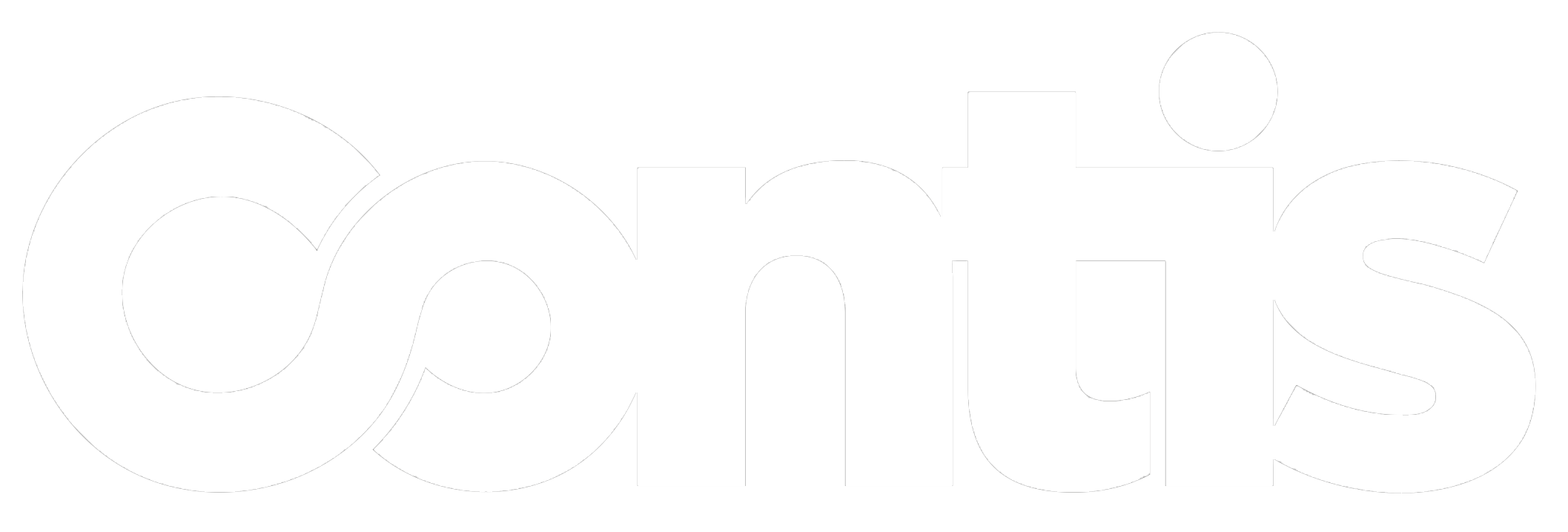 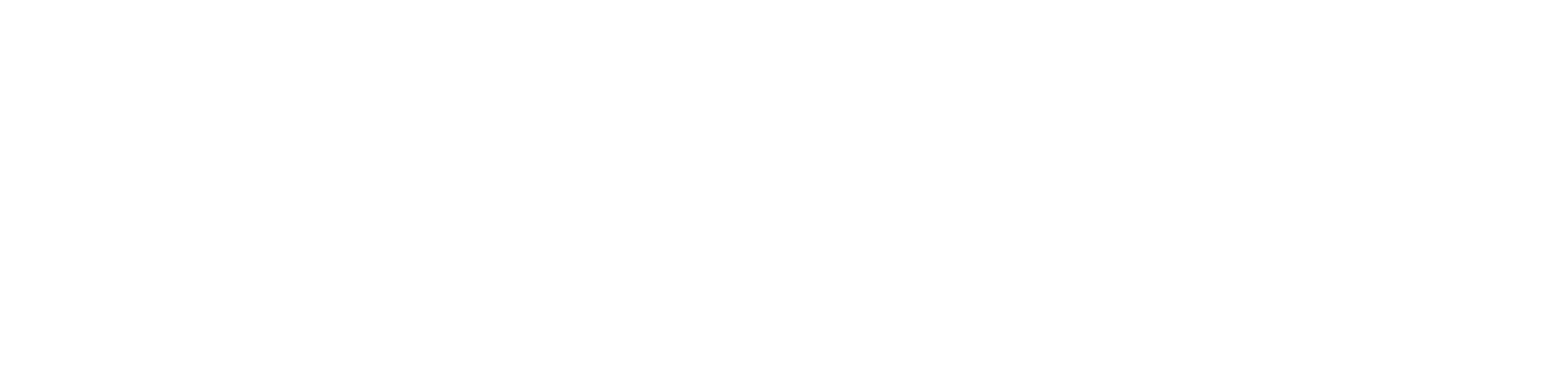 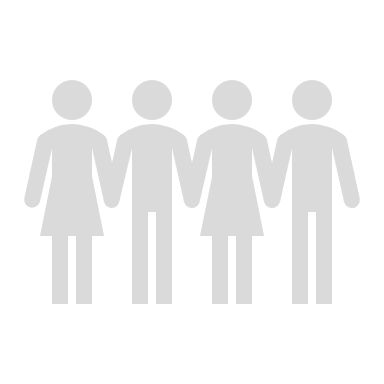 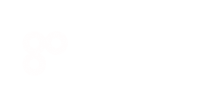 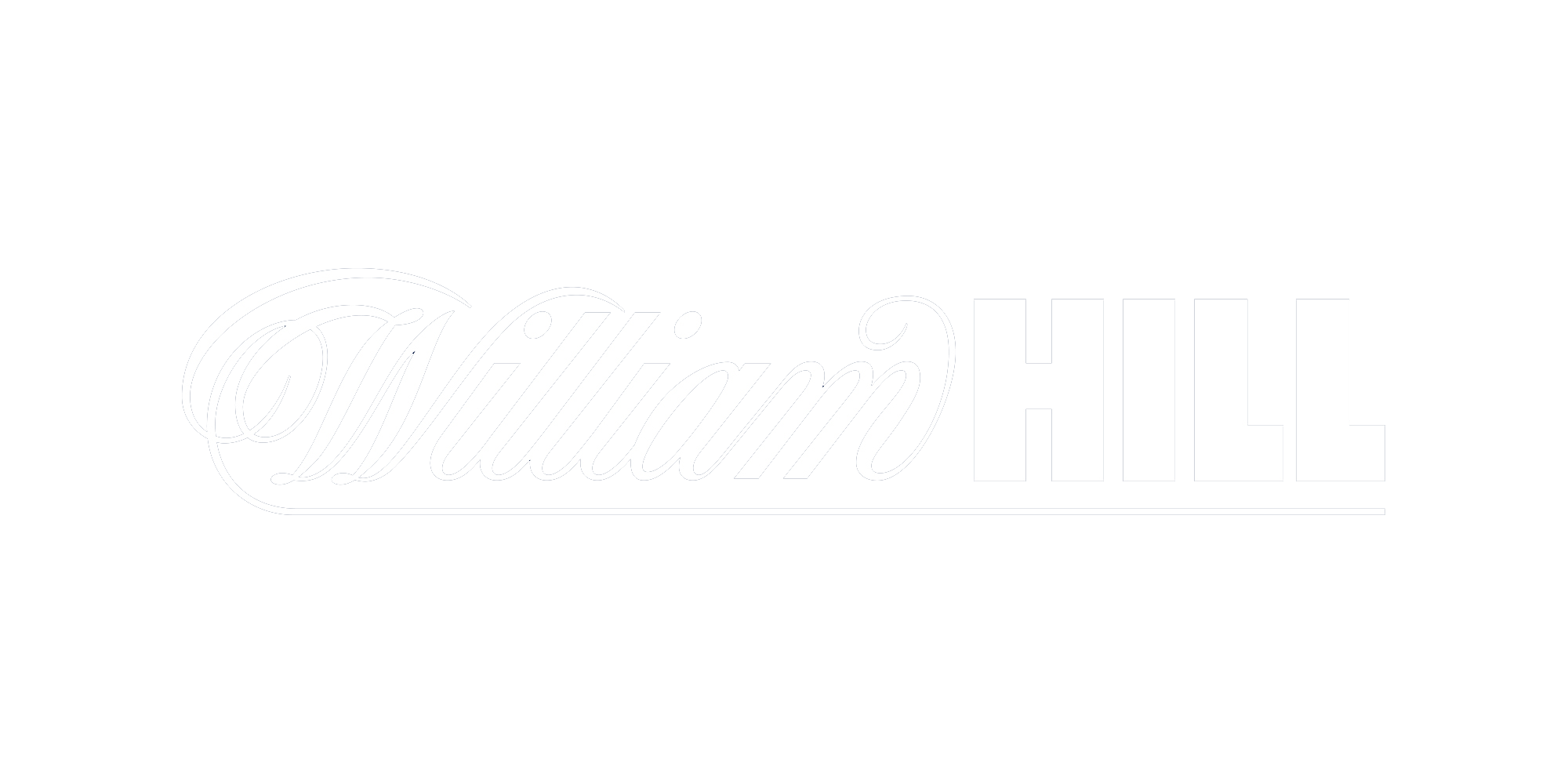 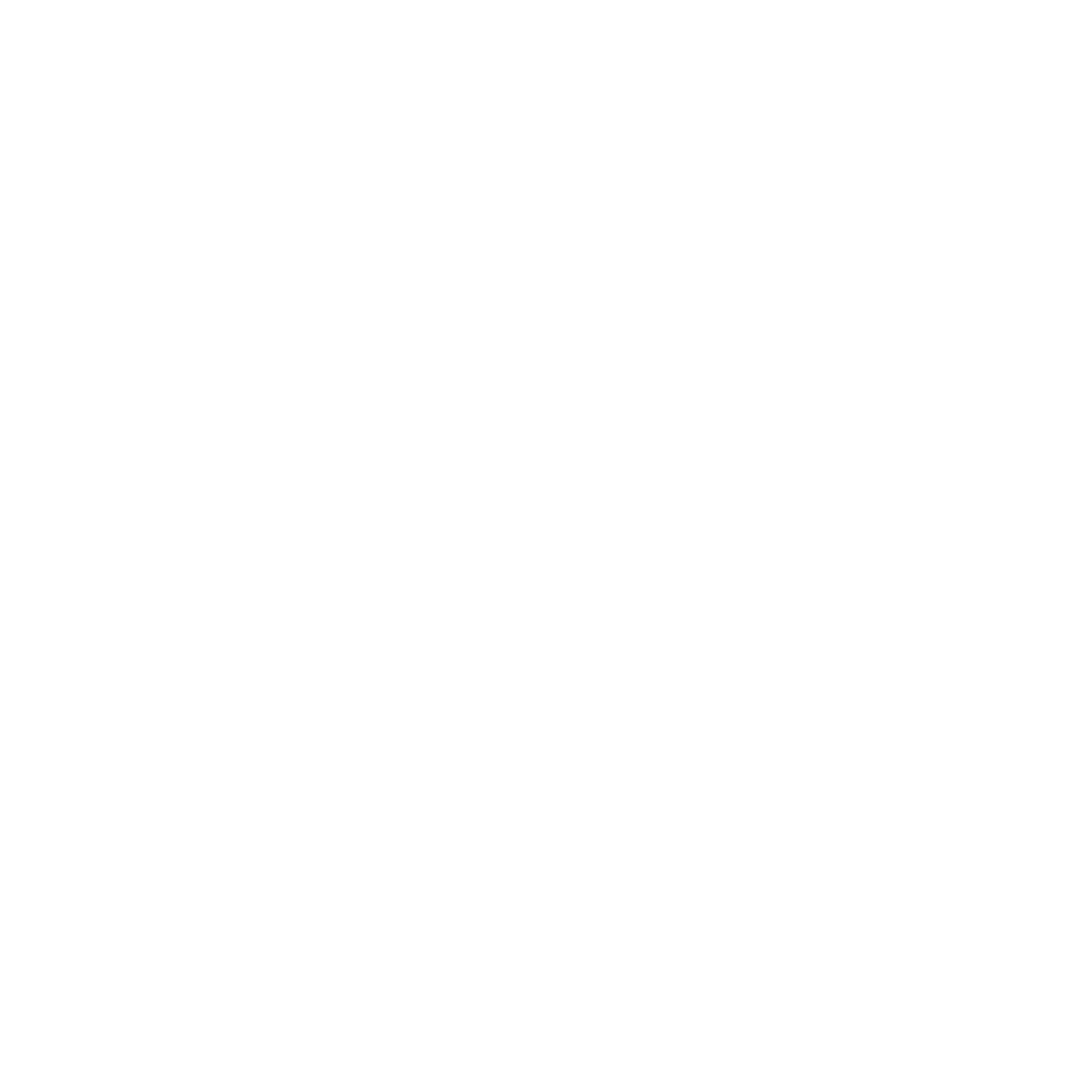 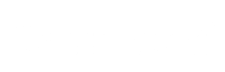 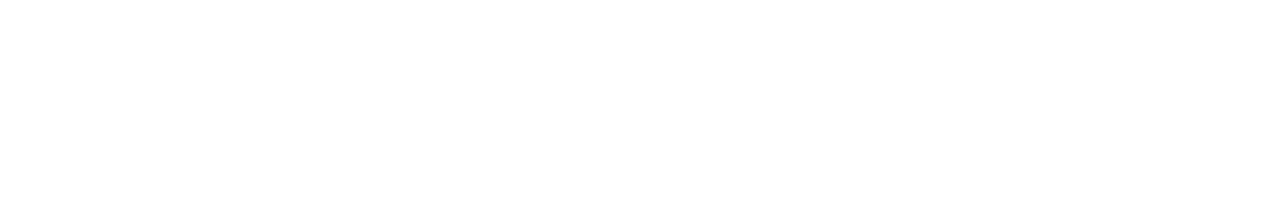 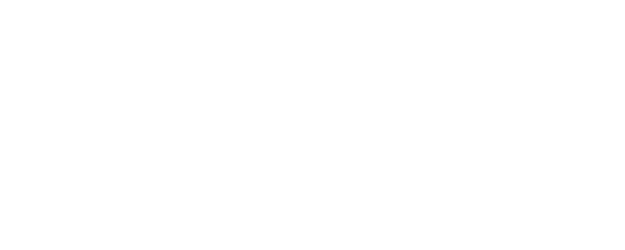 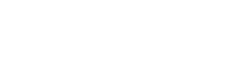 |
Model Performance
Rules-Based Fraud Prevention
Rules-Based Fraud Prevention
Machine Learning Fraud Prevention
Featurespace Adaptive Behavioral Analytics
The main fraud prevention solutions available today show significant differences regarding their performance.
New rule
100
Rules-Based Fraud Prevention
Performance drops drastically as fraudsters change their MO
High maintenance costs
Difficult to manage due to the number of rules required and their complexity
Cannot prevent new types of fraud
80
60
Model Performance (%)
40
20
0
3
6
9
12
Time (Months)
|
Model Performance
Machine Learning Fraud Prevention
Traditional “Machine Learning” Fraud Prevention
Frequent retunes needed
Done quarterly or even yearly
Model performance may drop dramatically between retunes 
Cannot react quickly to fraud attacks that happen shortly after retune
100
100
Retune
Retune
80
80
60
60
Model Performance (%)
Model Performance (%)
40
40
Featurespace Adaptive Behavioral Analytics
Self-learning models
No manual retuning required
Truly adaptive
20
20
0
0
3
3
6
6
9
9
12
12
Time (Months)
Time (Months)
Ultimately financial institutions want to protect their customers
so they build models around known fraud behavior to spot fraudulent activity
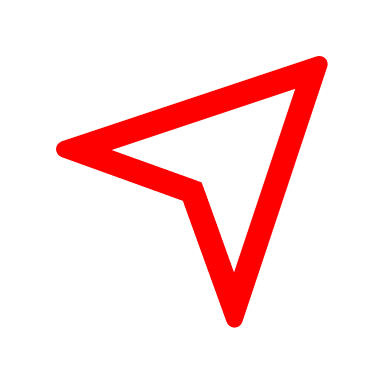 but in the process they can decline genuine transactions
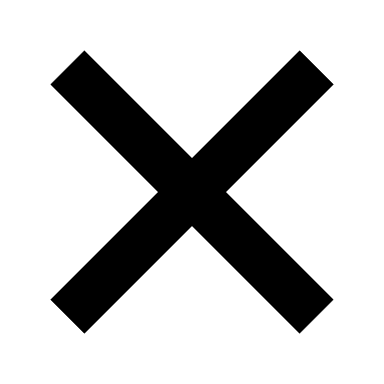 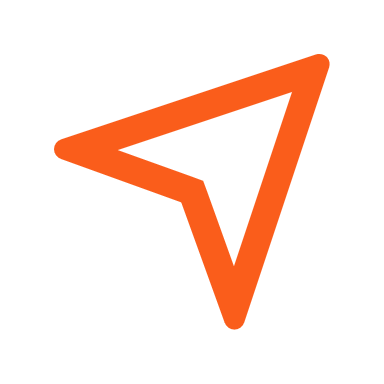 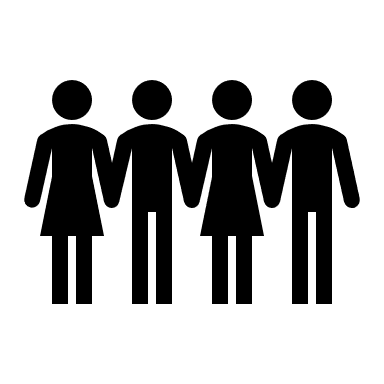 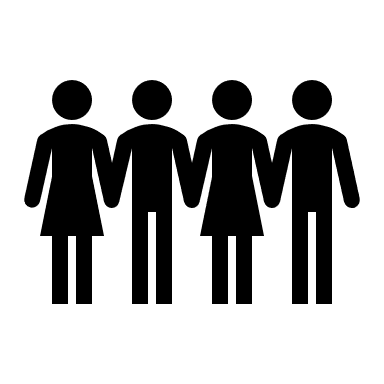 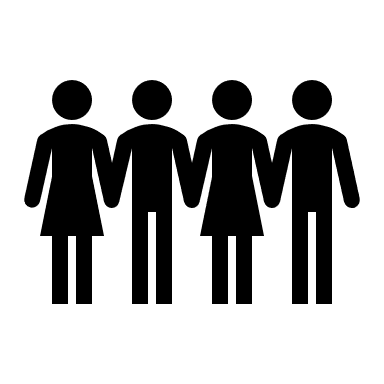 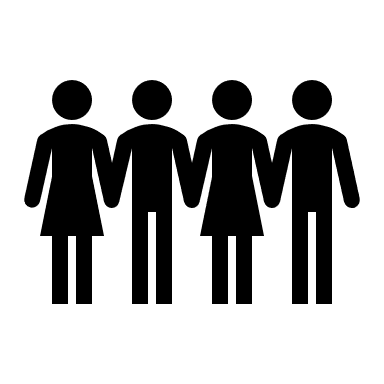 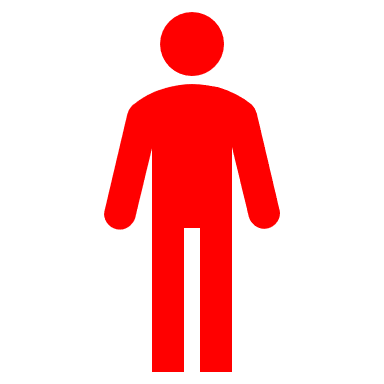 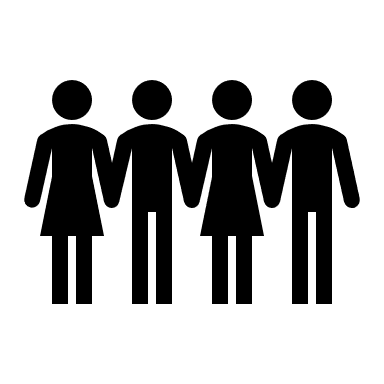 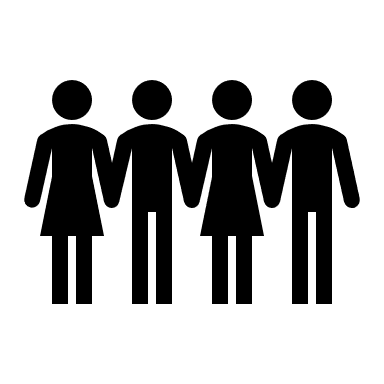 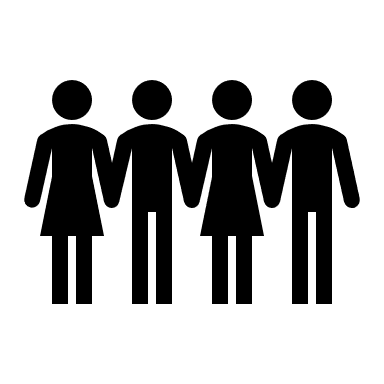 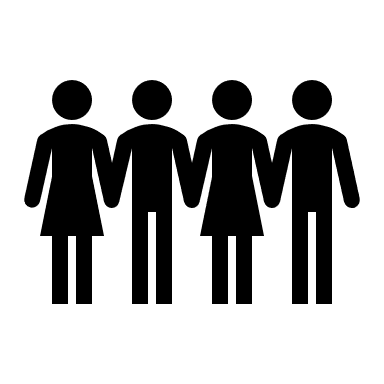 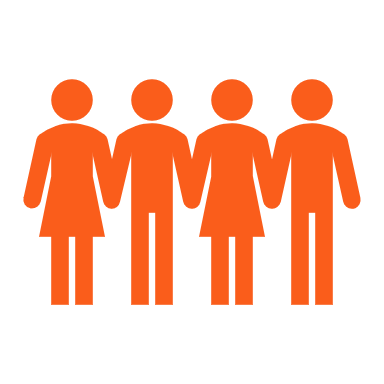 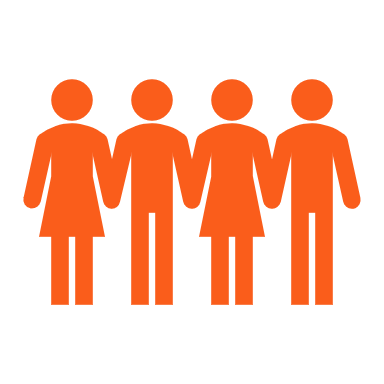 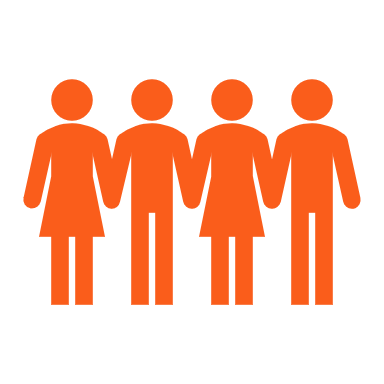 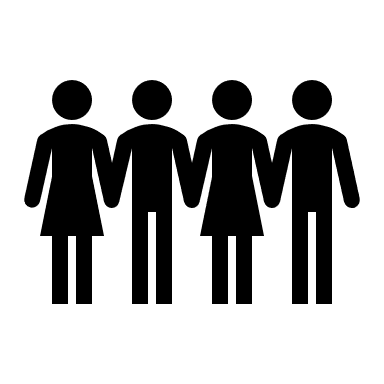 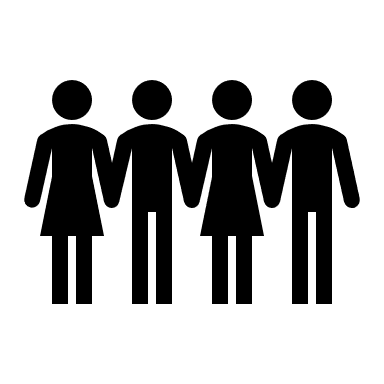 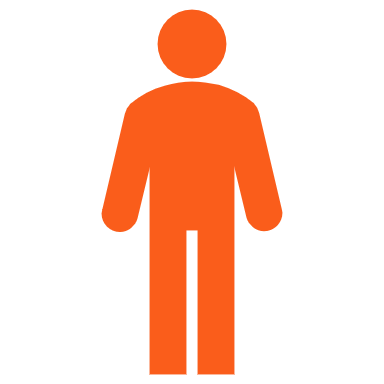 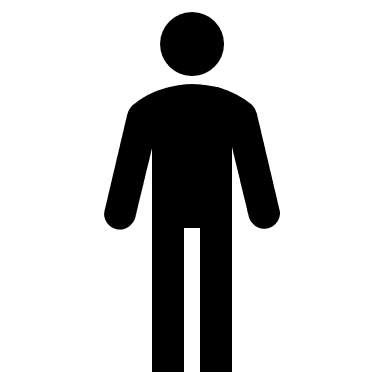 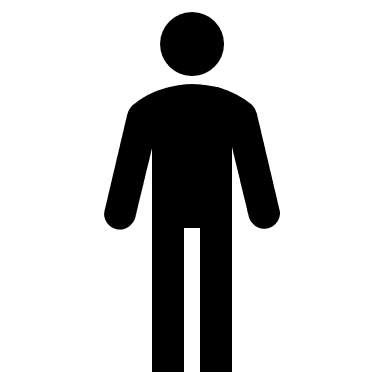 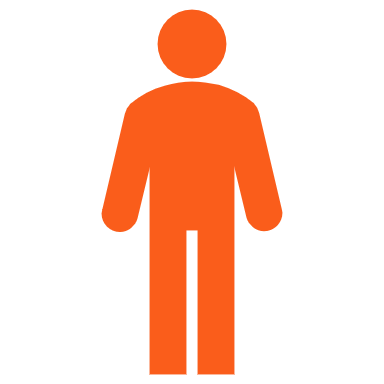 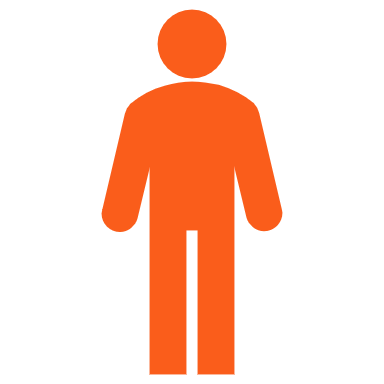 A Different Approach
With this approach we can model “normal” behavior of everyone
…this way the bad behavior stands out like a sore thumb
Even stopping criminals when they use new, unknown methods
Reducing the number of genuine customers inconvenienced
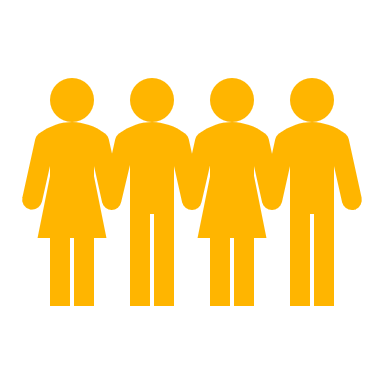 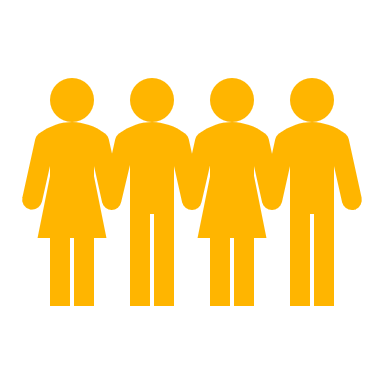 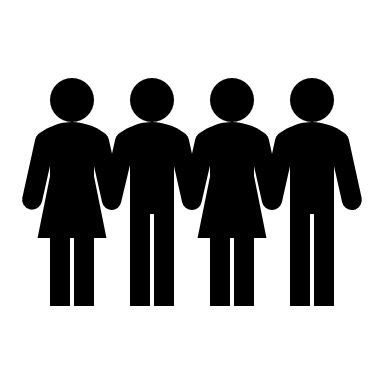 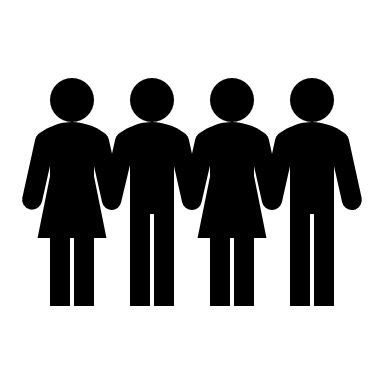 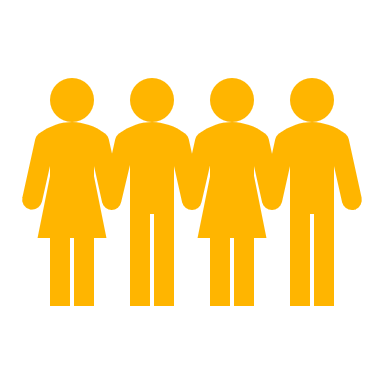 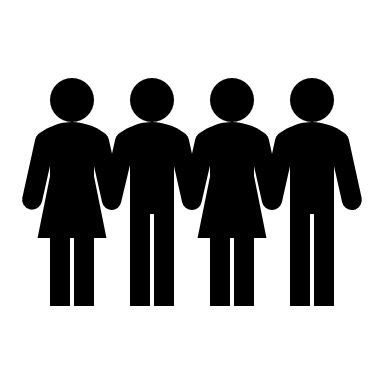 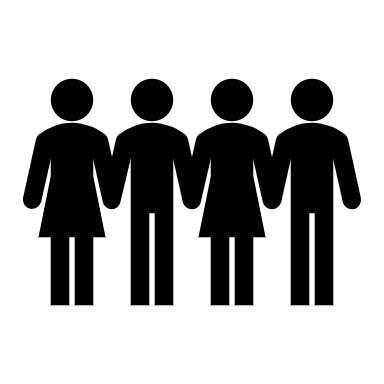 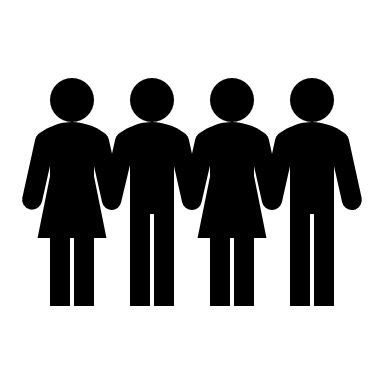 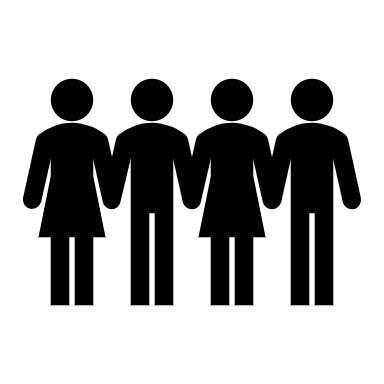 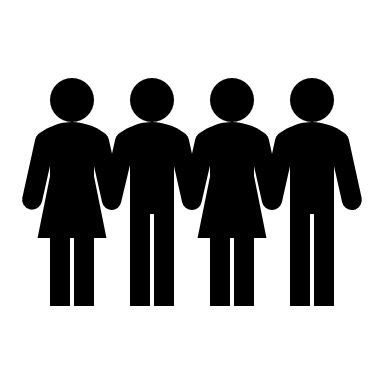 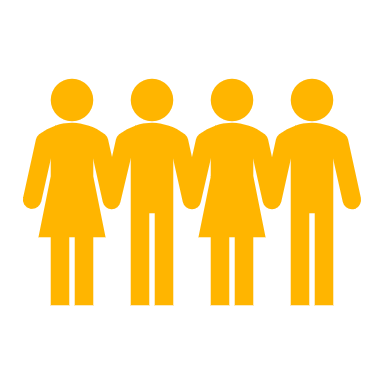 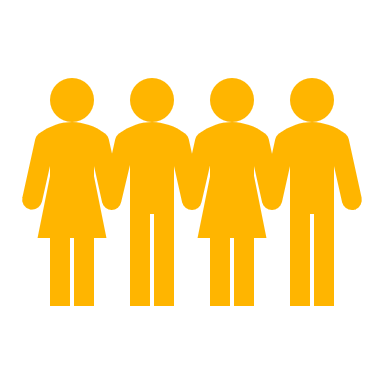 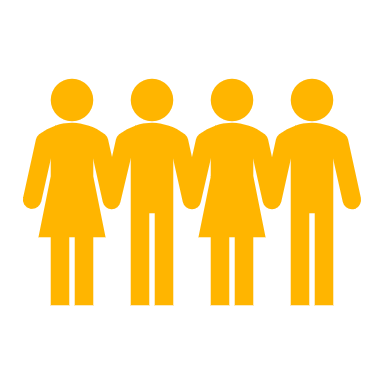 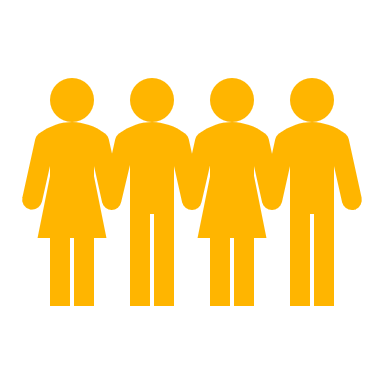 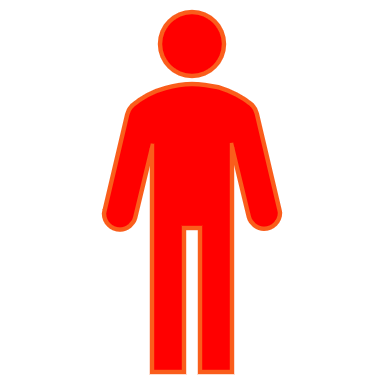 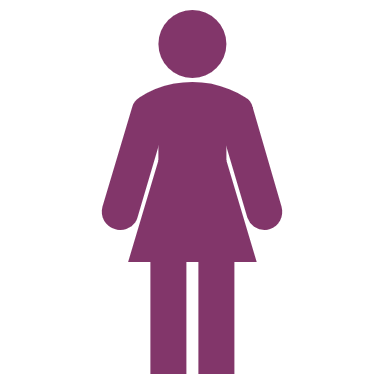 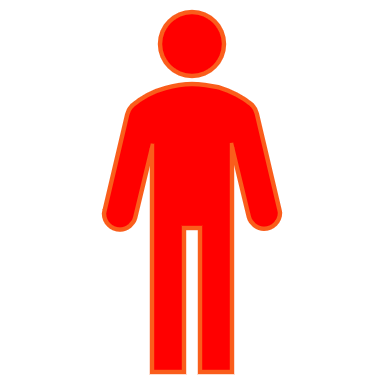 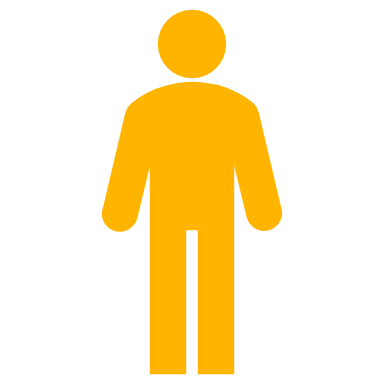 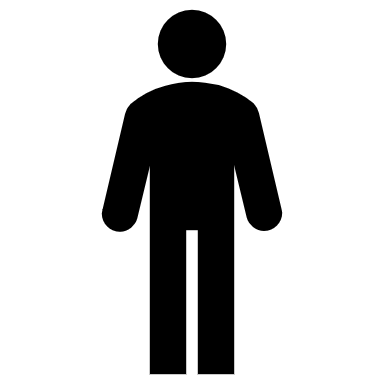 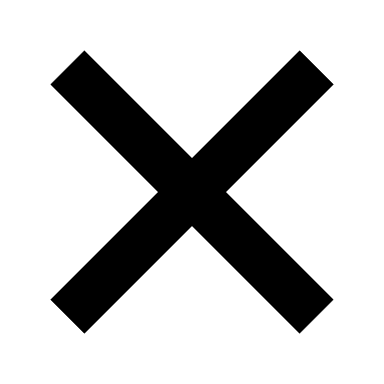 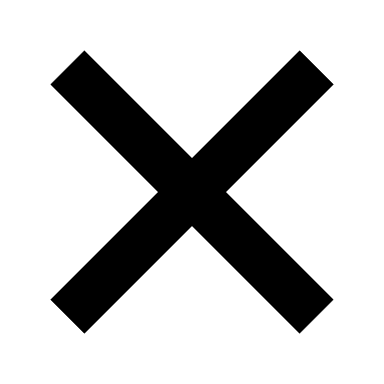 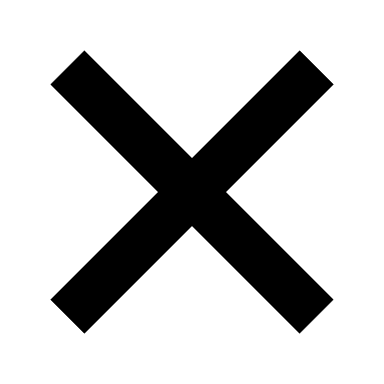 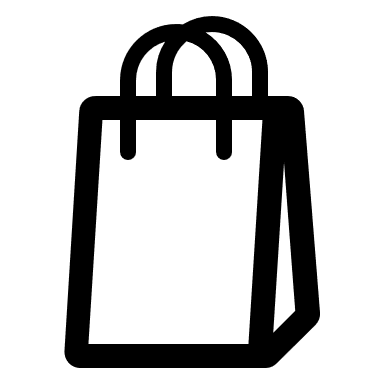 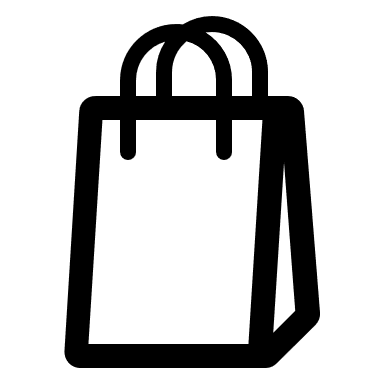 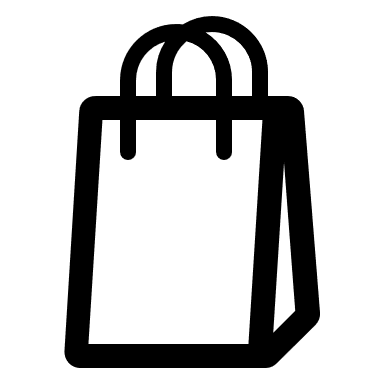 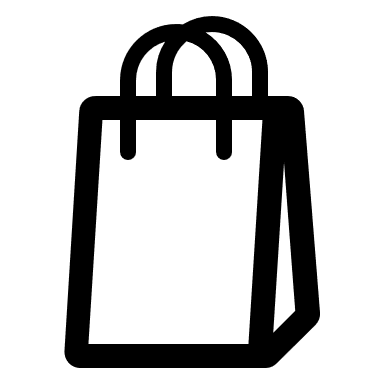 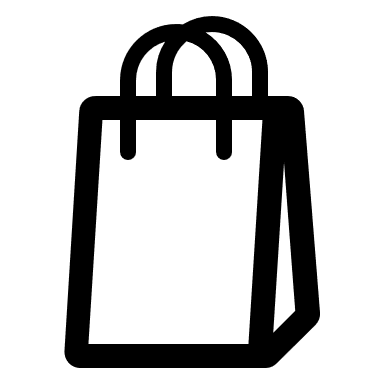 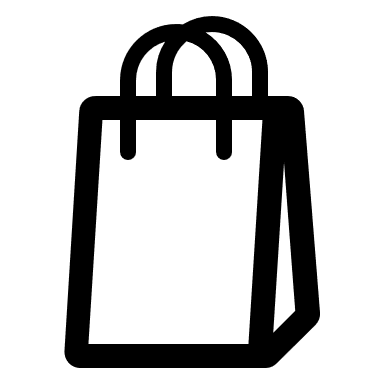 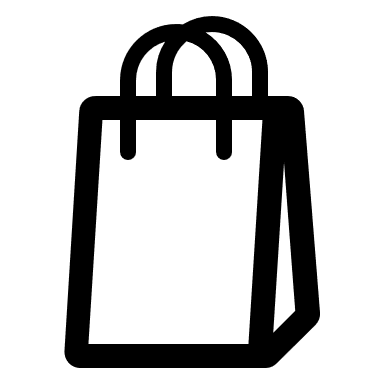 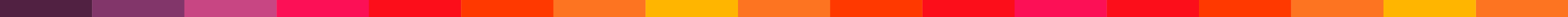 How ARIC™ Works
Behavioral Profiles
Data Inputs
Behavioral Profiles
Processing Engine
Case Management
Real-Time Feedback Loop
Patients
Individual Profile
Context  Profile
Treatments
Individual Profile
Prediction
Context Profile
Providers
Individual Profile
Context Profile
Change Detection
Change Detection
Change Detection
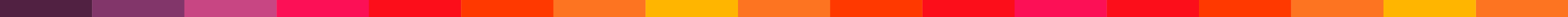 How ARIC™ Works
Case Management
Data Inputs
Behavioral Profiles
Processing Engine
Case Management
Real-Time Feedback Loop
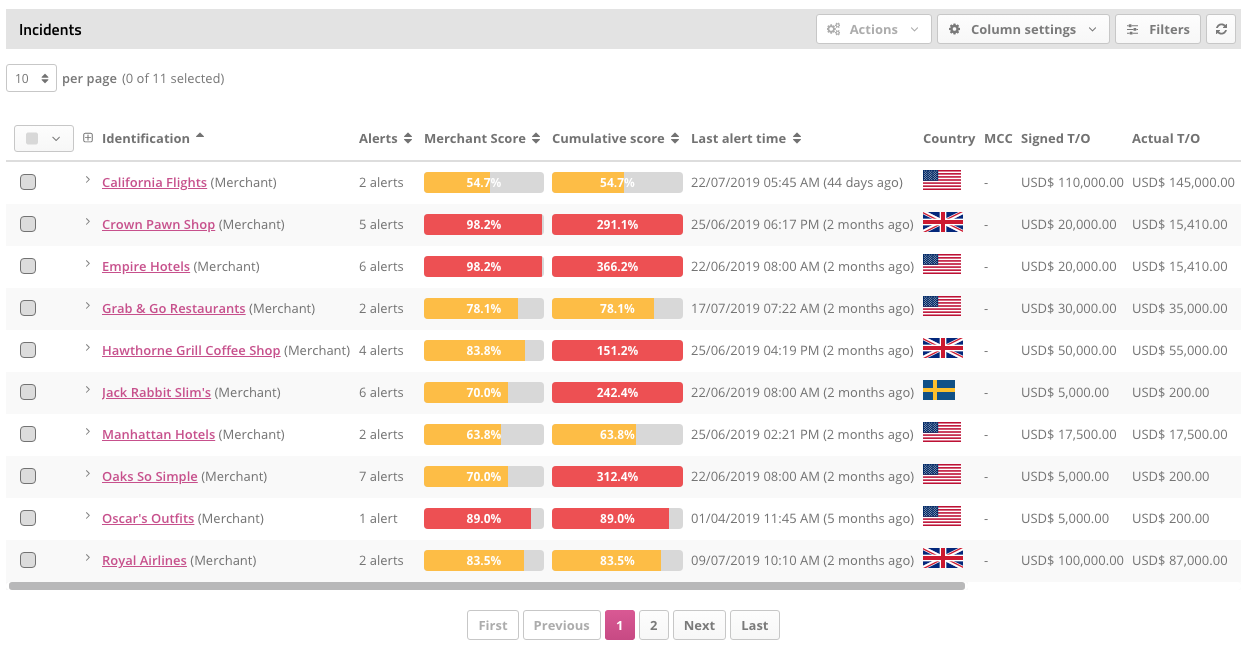 GLOBAL CREDIT CARD ISSUER
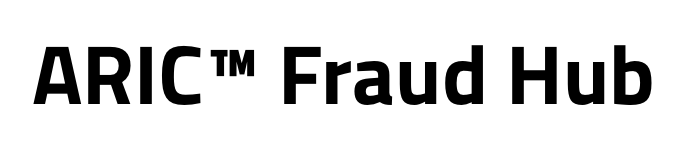 Number of False Positives
False Positive Ratio Overall
10:1
False Positive Ratio (CNP)
23:1
20K
Total Fraud Loss
100%
15K
Show performance
10K
Existing System
Adaptive Behavioral Profiling
5K
0
01 Feb
08 Feb
15 Feb
22 Feb
01 Mar
GLOBAL CREDIT CARD ISSUER
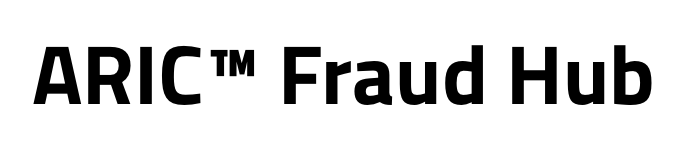 Card Not Present Fraud
A card not present transaction (CNP, MO/TO, Mail Order / Telephone Order, MOTOEC) is a payment card transaction made where the cardholder does not or cannot physically present the card for a merchant's visual examination at the time that an order is given and payment effected, such as for mail-order transactions by mail or fax, or over the telephone or Internet.

Card not present transactions are a major route for credit card fraud, because it is difficult for a merchant to verify that the actual cardholder is indeed authorizing a purchase.

If a fraudulent CNP transaction is reported, the acquiring bank hosting the merchant account that received the money from the fraudulent transaction must make restitution; whereas with a swiped (card present) transaction, the issuer of the card is liable for restitution.
Number of False Positives Using Adaptive Behavioral Analytics in Real-Time
False Positive Ratio Overall
3:1
10:1
False Positive Ratio (CNP)
23:1
6:1
20K
70%
80%
39%
Total Fraud Loss
61%
100%
Reduction in Genuine Transactions Declined (CNP)
Reduction in Genuine Transactions Declined
15K
Reduction in Fraud Losses
Show performance
10K
Existing System
Adaptive Behavioral Profiling
5K
0
01 Feb
08 Feb
15 Feb
22 Feb
01 Mar
GLOBAL CREDIT CARD ISSUER
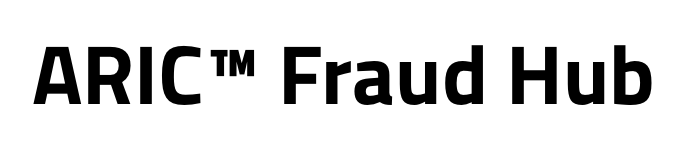 Time to detection and incurred losses
Detection of a specific fraud attack by the Global Credit Card Issuer
28 HOURS
To Manual Detection
$321,000
20K
Fraud Loss
15K
Show performance
10K
Existing System
Adaptive Behavioral Profiling
5K
0
01 Feb
08 Feb
15 Feb
22 Feb
01 Mar
GLOBAL CREDIT CARD ISSUER
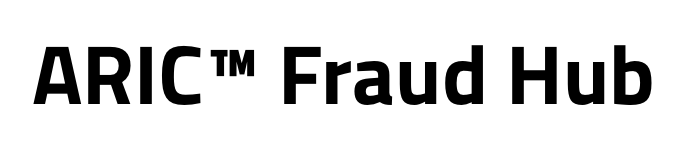 Card Not Present Fraud
A card not present transaction (CNP, MO/TO, Mail Order / Telephone Order, MOTOEC) is a payment card transaction made where the cardholder does not or cannot physically present the card for a merchant's visual examination at the time that an order is given and payment effected, such as for mail-order transactions by mail or fax, or over the telephone or Internet.

Card not present transactions are a major route for credit card fraud, because it is difficult for a merchant to verify that the actual cardholder is indeed authorizing a purchase.

If a fraudulent CNP transaction is reported, the acquiring bank hosting the merchant account that received the money from the fraudulent transaction must make restitution; whereas with a swiped (card present) transaction, the issuer of the card is liable for restitution.
Time to detection and incurred losses
Detection of the same specific fraud attack by ARIC Fraud Hub
1 MINUTE
To Automatic Detection
$115,000
20K
Fraud Loss
15K
Show performance
10K
Existing System
Adaptive Behavioral Profiling
5K
0
01 Feb
08 Feb
15 Feb
22 Feb
01 Mar